Romans
Part
8:29-30
XV
Romans 8:28
28 And we know that in all things God works for the good of those who love him, who have been called according to his purpose.
Romans 8:28  (2011 NIV)
28 And we know that in all things God works for the good of those who love him, who have been called according to his purpose.
Romans 8:28  (ESV)
28 And we know that for those who love God all things work together for good, for those who are called according to his purpose.
Romans 8:29-30
28 And we know that in all things God works for the good of those who love him, who have been called according to his purpose. 
29 For those God foreknew he also predestined to be conformed to the image of his Son, that he might be the firstborn among many brothers and sisters. 30 And those he predestined, he also called; those he called, he also justified; those he justified, he also glorified.
Plain reading

Reformed view

Arminian view
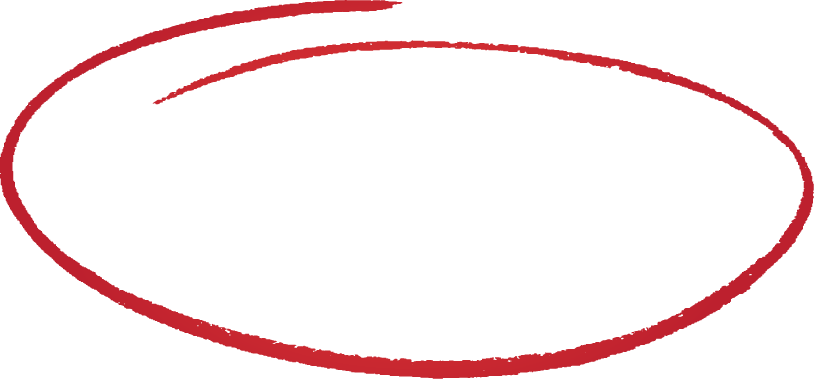 Romans 8:29-30
I am sure of this, that he who started a good work in you will carry it on to completion until the day of
Christ Jesus.

Philippians 1:6
28 And we know that in all things God works for the good of those who love him, who have been called according to his purpose. 
29 For those God foreknew he also predestined to be conformed to the image of his Son, that he might be the firstborn among many brothers and sisters. 30 And those he predestined, he also called; those he called, he also justified; those he justified, he also glorified.
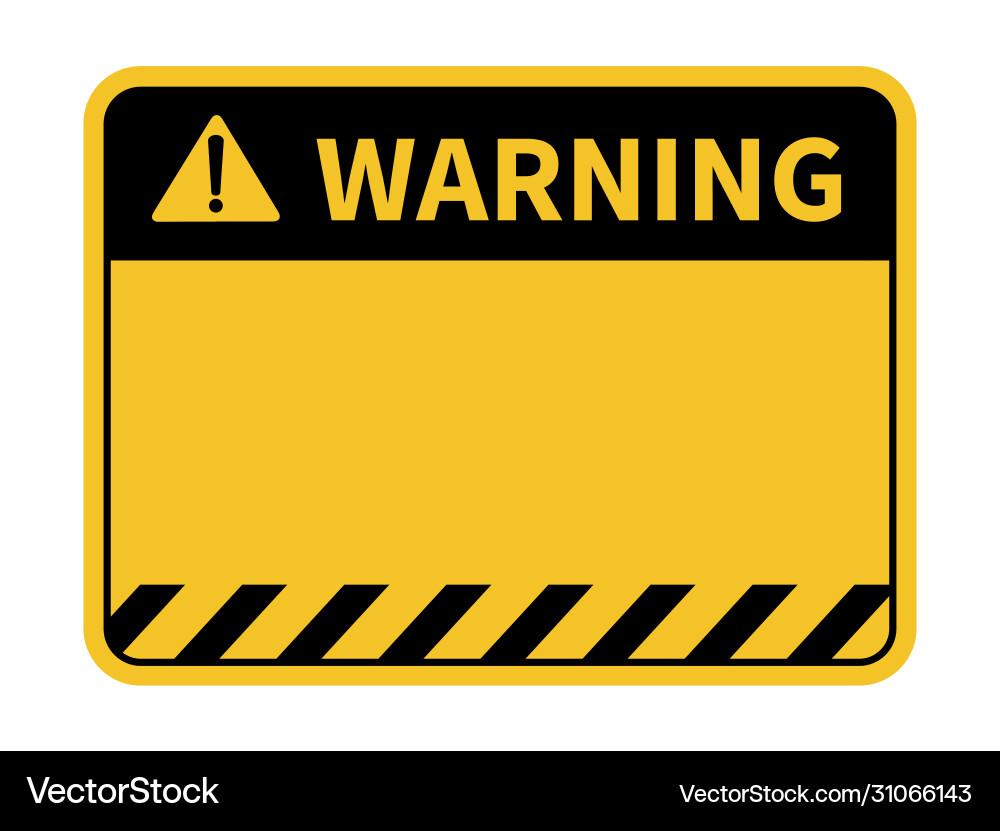 C O M P U L S O R Y
1. We’re not going to
	   settle this today.
2. Let’s play nice.
Romans 8:29-30
29 For those God foreknew he also predestined to be conformed to the image of his Son, that he might be the firstborn among many brothers and sisters. 30 And those he predestined, he also called; those he called, he also justified; those he justified, he also glorified.
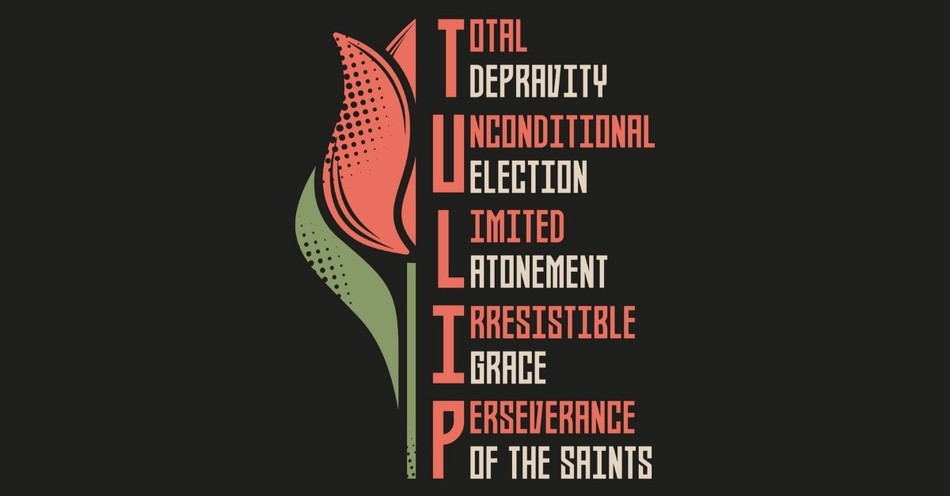 Romans 8:29-30
29 For those God foreknew he also predestined to be conformed to the image of his Son, that he might be the firstborn among many brothers and sisters. 30 And those he predestined, he also called; those he called, he also justified; those he justified, he also glorified.
Romans Summary 	(John AT Robinson)
1:1	 	Foreordination; “set apart”
     	   	1:6	 	Effectual Calling
“And you also are among those Gentiles who are called to belong to Jesus Christ“
 1:16-Ch.4		Justification
Ch.5-Ch.8		Glorification
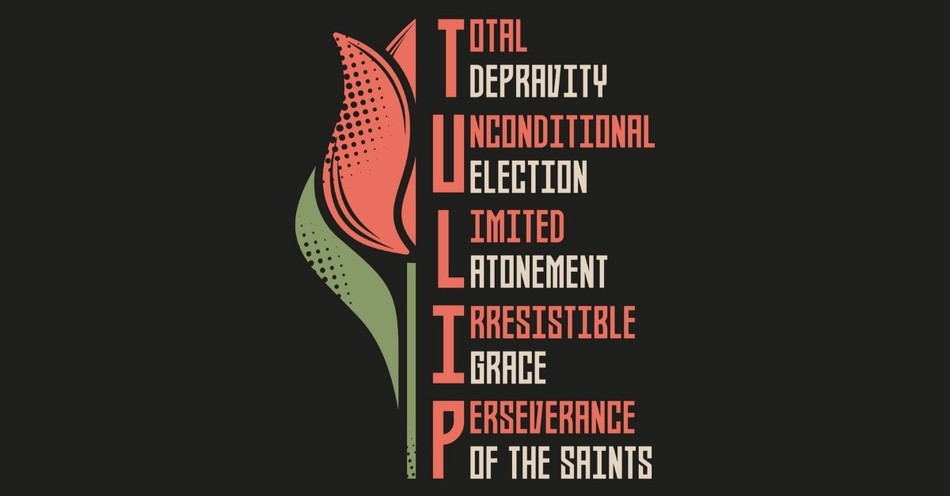 TOTAL
DEPRAVITY
CONDITIONAL
DEPRAVITY
UNLIMITED
ATONEMENT
RESISTABLE
GRACE
CONDITIONAL
SECURITY
Romans 8:29-30
29 For those God foreknew he also predestined to be conformed to the image of his Son, that he might be the firstborn among many brothers and sisters. 30 And those he predestined, he also called; those he called, he also justified; those he justified, he also glorified.
English					 Greek
NT		foreknow	   (proginōskō)
uneasy
OT				 know	 		     (ginōskō)
easy
Hebrew
OT				 know	 			(Yâda‘)
Romans 	(John AT Robinson)
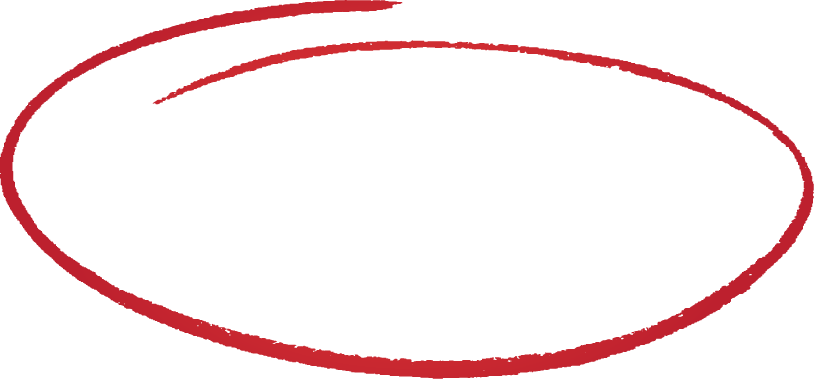 1:1	 	Foreordination; “set apart”
     	   	1:6	 	Effectual Calling
“And you also are among those Gentiles who are called to belong to Jesus Christ“
 1:16-Ch.4		Justification
Ch.5-Ch.8		Glorification
Romans 	(John AT Robinson)
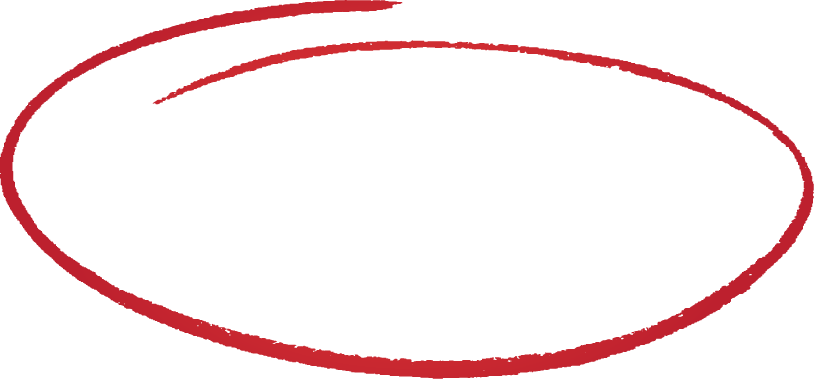 1:1	 	Foreordination; “set apart”
     	   	1:6	 	Effectual Calling
“And you also are among those Gentiles who are called to belong to Jesus Christ“
 1:16-Ch.4		Justification
Ch.5-Ch.8		Glorification
Romans 8:29-30
29 For those God foreknew he also predestined to be conformed to the image of his Son, that he might be the firstborn among many brothers and sisters. 30 And those he predestined, he also called; those he called, he also justified; those he justified, he also glorified.
Romans 	(John AT Robinson)
1:1	 	Foreordination; “set apart”
     	   	1:6	 	Effectual Calling
“And you also are among those Gentiles who are called to belong to Jesus Christ“
 1:16-Ch.4		Justification
Ch.5-Ch.8		Glorification
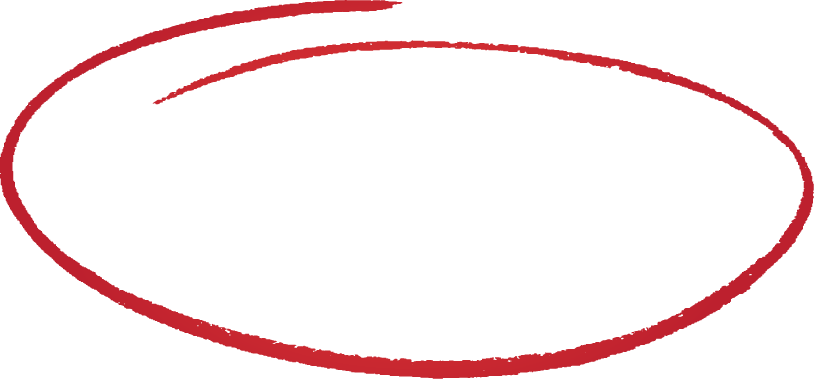 Romans 	(John AT Robinson)
1:1	 	Foreordination; “set apart”
     	   	1:6	 	Effectual Calling
“And you also are among those Gentiles who are called to belong to Jesus Christ“
 1:16-Ch.4		Justification
Ch.5-Ch.8		Glorification
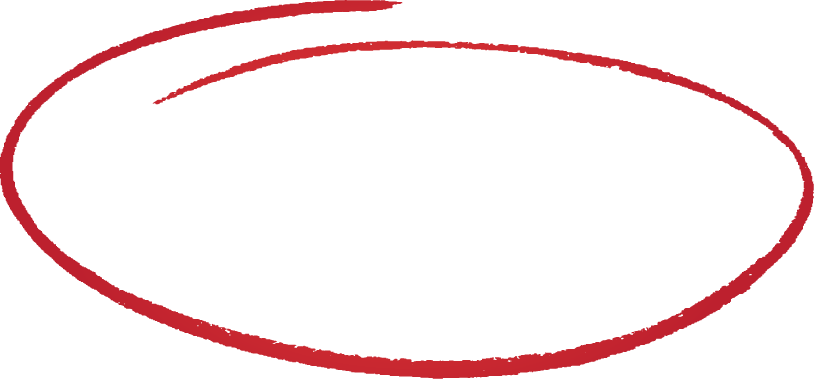 Romans 8:29-30
29 For those God foreknew he also predestined to be conformed to the image of his Son, that he might be the firstborn among many brothers and sisters. 30 And those he predestined, he also called; those he called, he also justified; those he justified, he also glorified.
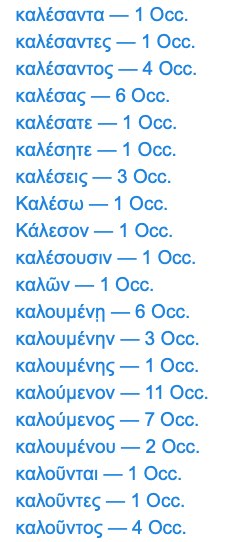 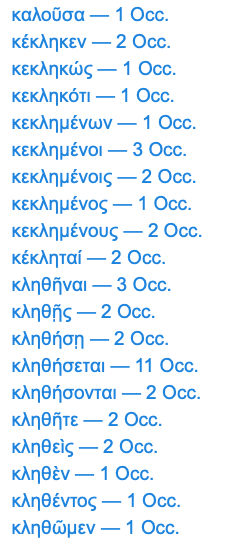 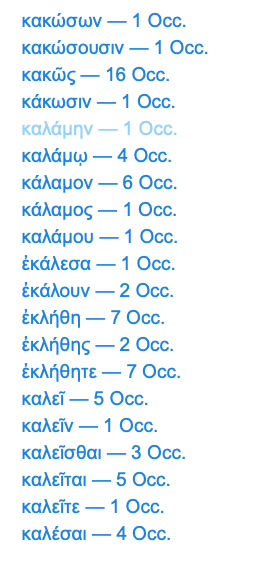 ‘Call’
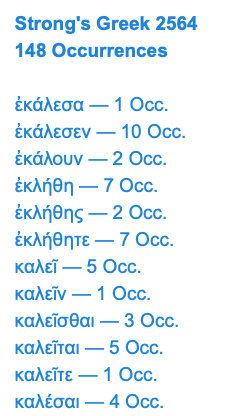 “Does God predestine individuals
						TO faith ,

or does God predestine those who
						HAVE faith?”
Romans 	(John AT Robinson)
1:1	 	Foreordination; “set apart”
     	   	1:6	 	Effectual Calling
“And you also are among those Gentiles who are called to belong to Jesus Christ“
 1:16-Ch.4		Justification
Ch.5-Ch.8		Glorification
?
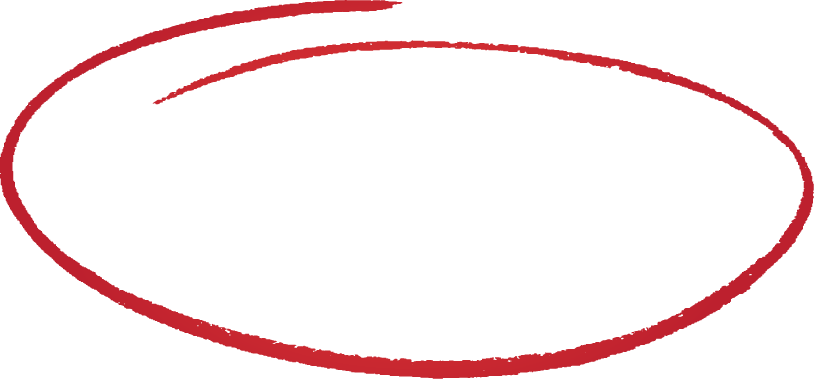 Are we called to exercise faith to be born again?
…or must we be born again to exercise faith?